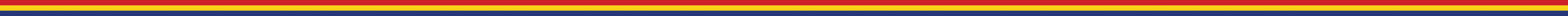 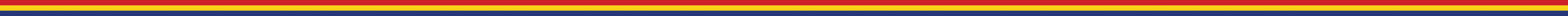 Despre principii de business- consecventa -
1.Valoare adăugată a soluțiilor oferite de Maguay
Valorificarea competențelor si expertizei noastre in tehnologie
Personalizare in fct. de necesitatile de moment si de viitor ale Beneficiarului
2.Integrarea în soluțiile construite sub marca proprie Maguay a 
Tehnologiei de ultima ora, standardizata si non-proprietara
3. Parteneriate directe cu lideri inovativi si generatorii de tehnologie
Beneficiile tehnologiei de ultima ora, de la generator direct catre potentialii utilizatori
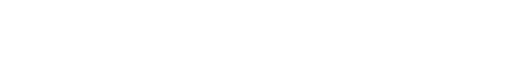 Echipamente si solutii marca Maguay- Solutiile de tip server si storage pentru Data Center: consolidare, virtualizare, privat cloud- Gama completa de sisteme informatice: PC –uri, notebook –uri, servere, storage- Evidentierea liniei echipamente pentru performante extreme: statii si notebook –uri pentru gamming, dar si pentru aplicatii profesionale ce necesita performante maxime- Aplicatii software: Platforma de E-Learning, Testare profesionala cu Maguay QuizMaster, Administrare si monitorizare flota cu i-Track
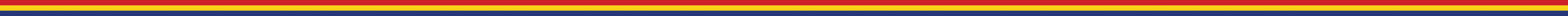 Echipamente si solutii ale partenerilor – lideri de tehnologie
- Oracle Engineered Systems: servere SUN/Oracle optimizate pentru performanta extrema- Oracle Policy Automation sau modalitatea cea mai rapida pentru implementarea regulilor/normelor/legislatiei indiferent de complexitatea organizatiei!
- Fortinet, responsabil cu securizarea si accesul securizat la sistemele/retelele informatice- Symantec ne arata cum sa ne protejam datele – unul dintre cele mai performante sisteme de tip DLP!
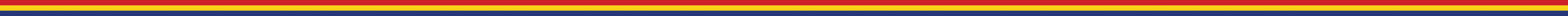 Echipamente si solutii ale partenerilor – lideri de tehnologie
SAP Enterprise Learning – una dintre cele mai complete si performante platforme profesionale pentru E-LearningColaborarea/parteneriatul inceput cu SAP potenteaza experienta noastra in livrarea de platforme de E-Learning pe tehnologii diverse!

    Exista in prezent, in derulare, un prim proiect comun – platforma de 
    e-Learning a Academiei Nationale Mihai Viteazul.


	www.umfiasi.ro, www.simulatordeafaceri.ro
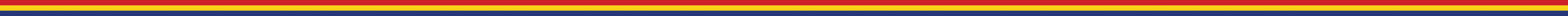 Echipamente si solutii ale partenerilor – lideri de tehnologie

NexentaStor – una dintre cele mai performante si apreciate platforme software open-storage, cea care „motorizeaza” solutiile de stocare enterprise Maguay PowerStor.

Promise – unul dintre cei mai vechi parteneri ai NTFD, capacitati de stocare pentru toate industriile

Kingston – producatorul unuia dintre elementele critice in functionarea unui server: memoria RAM!
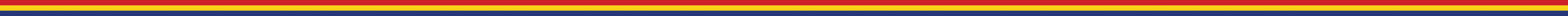 Profilul Maguay 2013-2014?
Producator roman de sisteme de calcul 
evidentiem in mod special preocuparea noastra pentru:
       servere/storage      statii desktop/mobile pentru performanta extrema

Producator roman de software 
dezvoltarea Platformei de E-Learning si a aplicatiilor conexe 
aplicatia de monitorizare flota i-Track

Integrator de sisteme informatice 
Dezvoltarea pe mai departe a capabilitatilor noastre pentru furnizarea de solutii informatice la cheie, plecand de la infrastructura si pana la aplicatii software

Parteneriatul cu generatorii de tehnologie 
Aducerea beneficiilor celor mai noi si complexe tehnologii catre utilizator
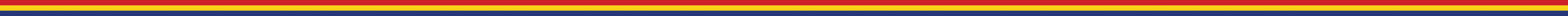 Echipamente si solutii ale partenerilor – lideri de tehnologie

NexentaStor – una dintre cele mai performante si apreciate platforme software open-storage, cea care „motorizeaza” solutiile de stocare enterprise Maguay PowerStor.

Promise – unul dintre cei mai vechi parteneri ai NTFD, capacitati de stocare pentru toate industriile

Kingston – producatorul unuia dintre elementele critice in functionarea unui server: memoria RAM!
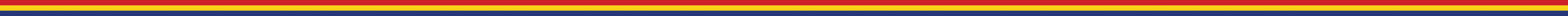 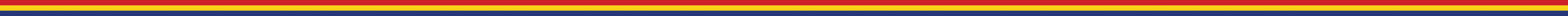